الافاق بعد الجذع المشترك  الادبي
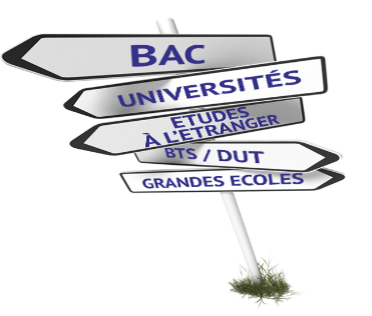 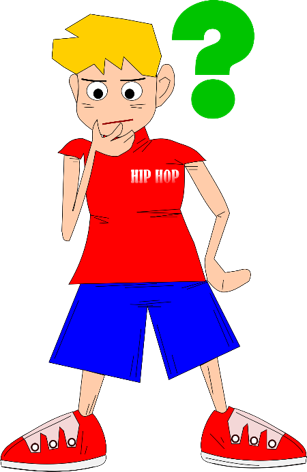 إمكانات التوجيه بعد الجذع المشترك الآداب و العلوم الانسانية
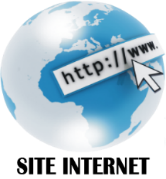 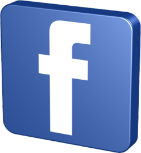 www.facebook.com/tawjihpress
www.facebook.com/groups/tawjihpress
http://tawjihpress.com
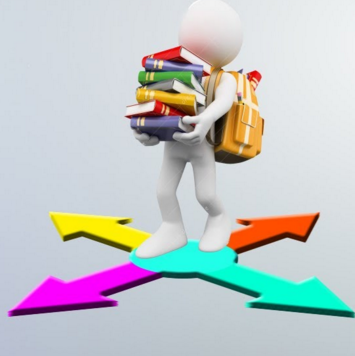 ما هي المسالك الدراسية والتكوينية المتاحة ؟
ما هي آفاق هذه المسالك بعد البكالوريا ؟
ما هي المؤهلات المطلوبة لكل منها ؟
قبل اختيار مسلك من هذه المسالك والتعبير عن الرغبة النهائية في التوجيه لا بد من طرح التساؤلات التالية :
ما هي المؤهلات و الميولات التي اتوفر عليها ؟
هل تسمح قدراتي بمتابعة الدراسة في المسلك المرغوب فيه ؟
ما هي مسطرة وفترة الترشيح ؟
إمكانات التوجيه بعد الجذع المشترك الآداب و العلوم الانسانية
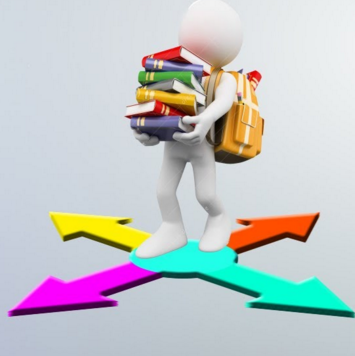 1 باكالوريا (المسالك العادية)
شعبة الآداب و العلوم الانسانية
التكوين المهني
شعبة اللغة العربية
1 باك (المسالك الدولية)
مستوى التأهيل
1 باك (المسالك المهنية)
شعبة العلوم الاقتصادية و التدبير
المسالك الخدماتية
شعبة الفنون التطبيقية
شعبة الآداب و العلوم الانسانية
خيارات فرنسية او انجليزية او اسبانية
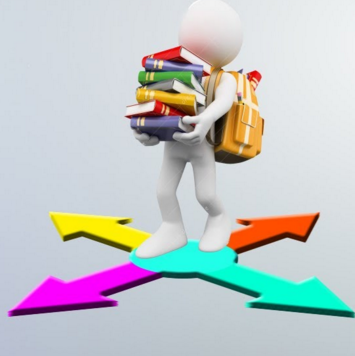 مسلك الاداب
شعبة الآداب و العلوم الإنسانية
مسلك العلوم الانسانية
إمكانات التوجيه بعد الجذع المشترك الادبي
1 و 2 باكالوريا
 (المسالك العادية)
مسلك  اللغة العربية
شعبة اللغة العربية
العلوم الاقتصادية
شعبة العلوم الاقتصادية و التدبير
التدبير المحاسباتي
شعبة الفنون التطبيقية
الفنون التطبيقية
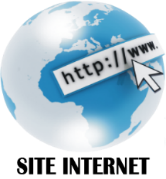 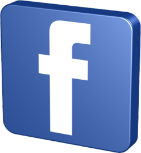 www.facebook.com/tawjihpress
www.facebook.com/groups/tawjihpress
http://tawjihpress.com
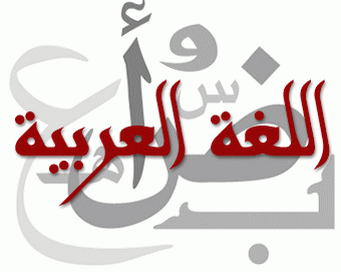 شعبة اللغة العربية
المواد المؤهلة
المؤهلات الشخصية
اللغة العربية ، التربية الاسلامية
مستوى جيد في اللغة العربية والمواد الإسلامية ومستوى مقبول في باقي المواد.
 الاستعداد لدراسة المواد الإسلامية من علوم القرآن والحديث والتعمق فيها. 
القابلية لدراسة علوم اللغة من نحو وبلاغة وعروض. 
ذاكرة قوية
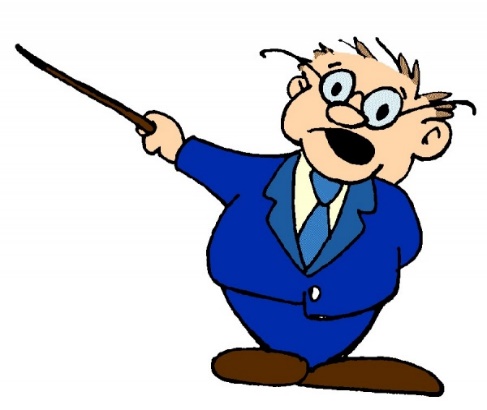 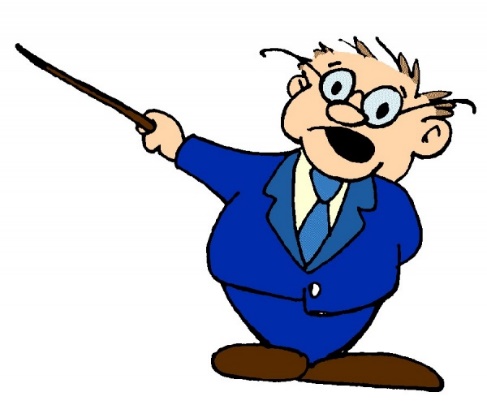 الحصص 
و المواد
و المعاملات
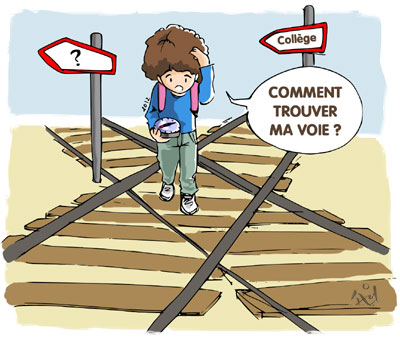 مسلك اللغة الغربية
الاداب : مسلك عام
العلوم الإنسانية : مسلك عام
ما بعد شعبة اللغة العربية
الاداب : مسلك دولي خيارات  اسبانية او انجليزية او فرنسية
العلوم الانسانية:  مسلك دولي خيارات  اسبانية او انجليزية او فرنسية
من إنجاز المستشار في التوجيه التربوي: إدريس الحاتمي
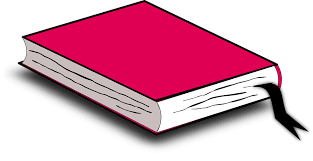 شعبة الآداب و العلوم الانسانية
المواد المؤهلة
المؤهلات الشخصية
اللغة العربية – اللغة الانجليزية
اللغة الفرنسية
الاجتماعيات – الفلسفة
مستوى جيد في اللغات والاجتماعيات والتربية  الإسلامية والفلسفة
حـب المطـالـعة والاهتمام بالمـياديـن الأدبية والفنية (المسرح، الشعر...)؛ 
 ميـولات إبداعية في الميدان الأدبي والقدرة على التعبير والتحليل والنقد
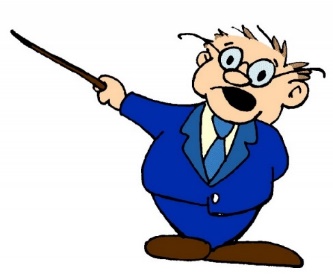 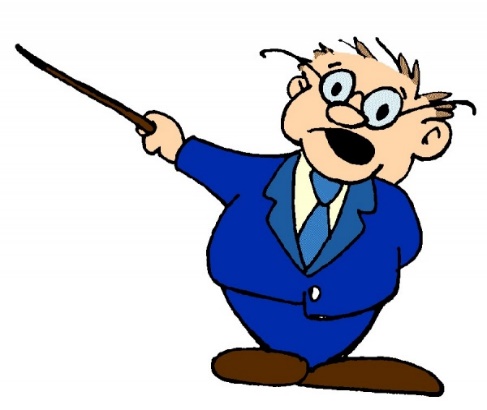 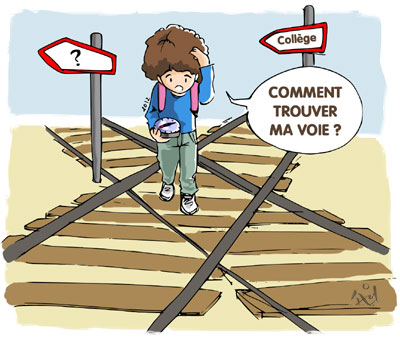 العلوم الانسانية: مسلك عام
الآداب : مسلك عام
ما بعد شعبة الآداب و العلوم الانسانية
العلوم الإنسانية : مسلك دولي خيارات  اسبانية او انجليزية او فرنسية
الآداب :  مسلك دولي خيارات  اسبانية او انجليزية او فرنسية
مسلك اللغة العربية
من إنجاز المستشار في التوجيه التربوي: إدريس الحاتمي
الحصص 
و المواد
و المعاملات
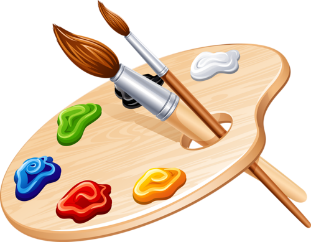 شعبة الفنون التطبيقية
المواد المؤهلة
المؤهلات الشخصية
الرياضيات 
الفرنسية
اجتياز اختبار خاص
مؤهلات معرفية علمية وأدبية
مؤهلات جيدة في المواد التقنية
 ميولات فنية
 دقة الملاحظة والتحليل والتنظيم
القدرة على التمييز بين الألوان
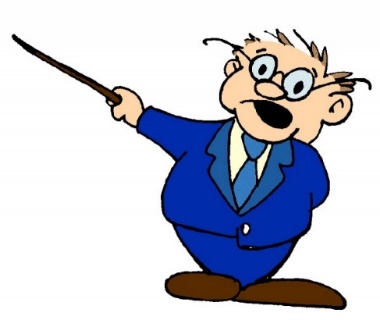 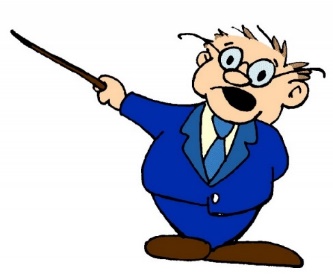 الحصص 
و المواد
و المعاملات
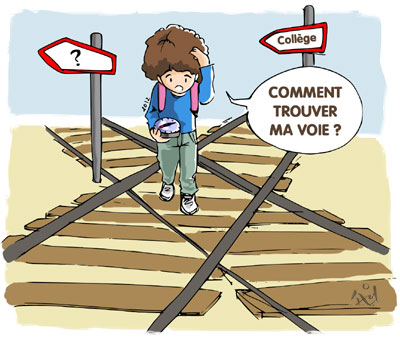 السنة 1 باكالوريا
السنة 2 باكالوريا
ما بعد الفنون التطبيقية
الفنون التطبيقية
شعبة الفنون التطبيقية
من إنجاز المستشار في التوجيه التربوي: إدريس الحاتمي
المعهد الوطني لعلوم الاثار و الثرات  INSAP
مدارس التكوين العسكري
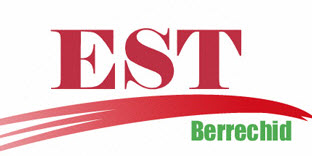 المدارس العليا للتكنولوجيا EST
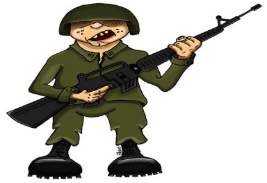 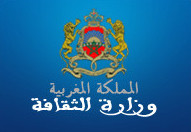 المعهد الملكي لتكوين اطر الشبيبة
 IRFC
المعهد العليا للمهن التمريضية
 تقنيات الصحة ISPITS
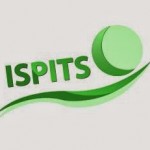 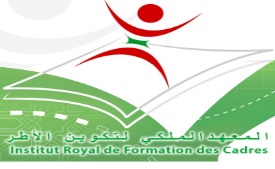 افاق شعب: 1-الآداب و العلوم الإنسانية2-اللغة العربية 3-الفنون التطبيقية
الكليات ذات الولوج المفتوح
 العلوم و الآداب و القانون
المدرسة العليا للفنون الجميلة
 ESA
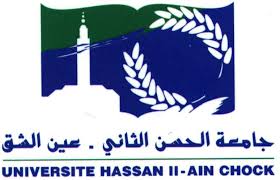 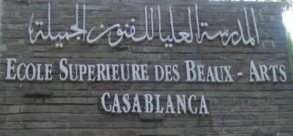 المعهد العالي للإعلام و الاتصال
 ISIC
المعهد الوطني للعمل الاجتماعي 
INAS
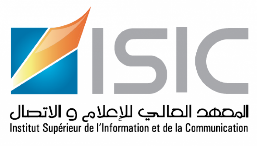 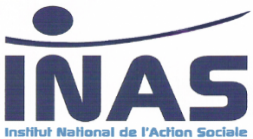 المعهد العالي الدولي للسياحة بطنجة
 ISIT
مؤسسات التكوين المهني OFPPT
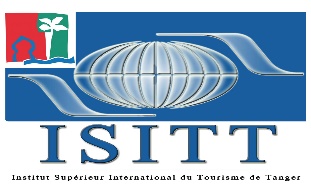 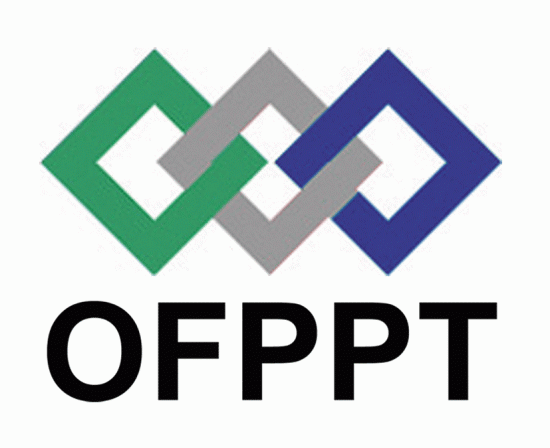 شهادة التقني العالي 
BTS
المعهد الوطني للفنون الجميلة 
INBA
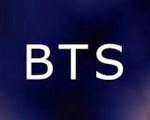 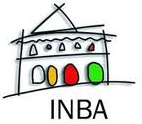 شعبة العلوم الاقتصادية و التدبير
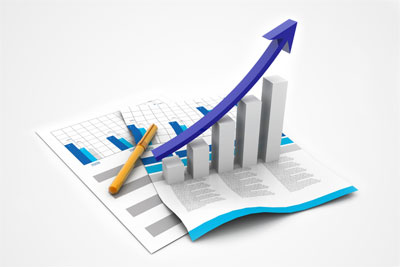 المواد المؤهلة
المؤهلات الشخصية
الرياضيات 
الفرنسية 
الاجتماعيات
مستوى جيد في الرياضيات والفرنسية والاجتماعيات ومستوى مقبول في المواد العلمية الأخرى.
القابلية لفهم المعطيات الاقتصادية والقدرة على تحليلها وإبداء الرأي فيها.
القدرة على التنظيم والدقة في تنفيذ الأعمال وروح المبادرة
والاهتمام بالمجال الاقتصادي
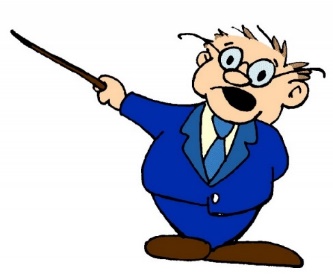 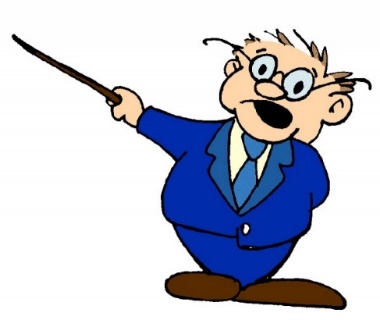 الحصص 
و المواد
و المعاملات
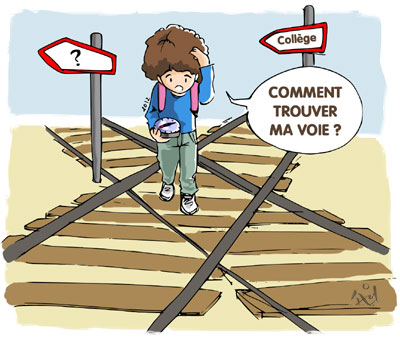 السنة 1 باكالوريا
السنة 2 باكالوريا
ما بعد شعبة العلوم الاقتصادية و التدبير
العلوم الاقتصادية
شعبة العلوم الاقتصادية و التدبير
التدبير المحاسباتي
من إنجاز المستشار في التوجيه التربوي: إدريس الحاتمي
المدرسة الوطنية للتجارة والتسييرENCG
المعهد الوطني لعلوم الاثار و الثرات
INSAP
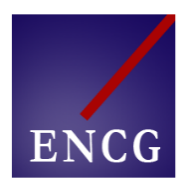 مدارس التكوين العسكري
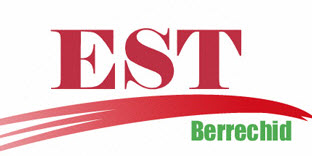 المدارس العليا للتكنولوجيا EST
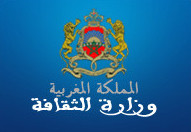 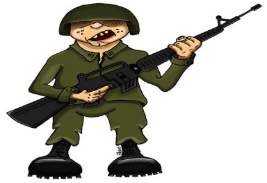 الأقسام التحضيرية للمدارس العليا CPGE
المعهد الملكي لتكوين اطر الشبيبة IRFC
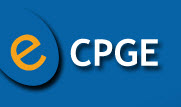 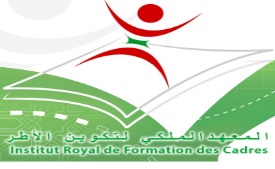 افاق شعبة العلوم الاقتصادية و التدبير
المعهد العالي للتجارة وإدارة المقاولات ISCAE
الكليات ذات الولوج المفتوح
 العلوم و الآداب و القانون
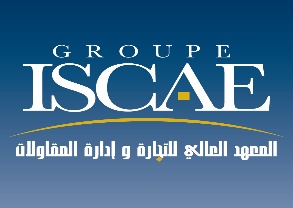 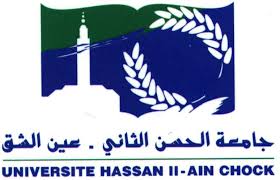 المعهد العالي للإعلام و الاتصال ISIC
المعهد الوطني للعمل الاجتماعي INAS
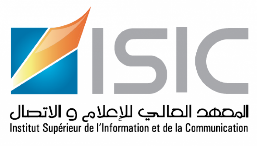 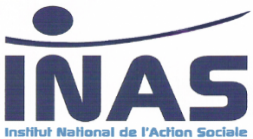 مؤسسات التكوين المهني OFPPT
المعهد العالي الدولي للسياحة بطنجة ISIT
شهادة التقني العاليBTS
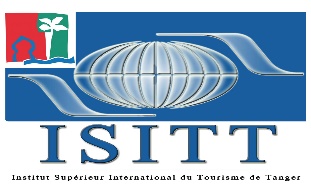 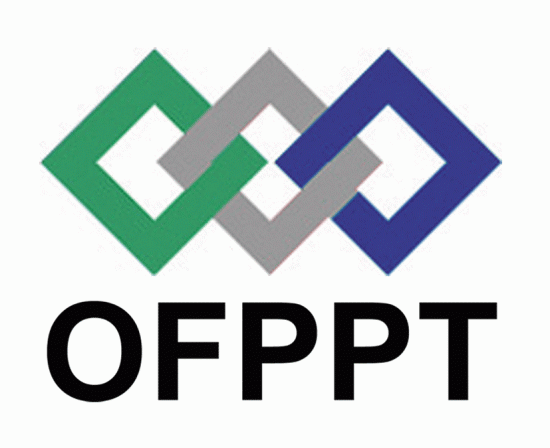 المدرسة الوطنية للهندسة المعمارية ENA
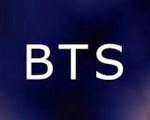 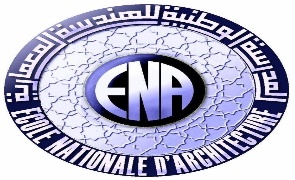 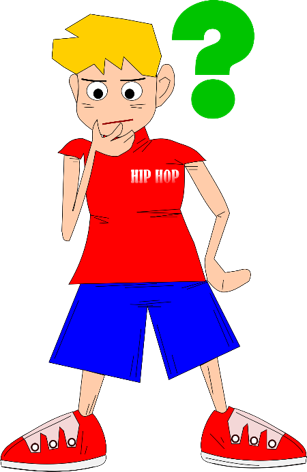 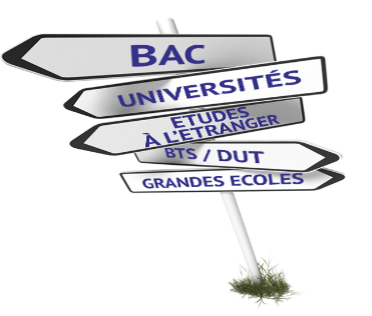 المسالك الدولية للبكالوريا المغربية
من إنجاز المستشار في التوجيه التربوي: إدريس الحاتمي
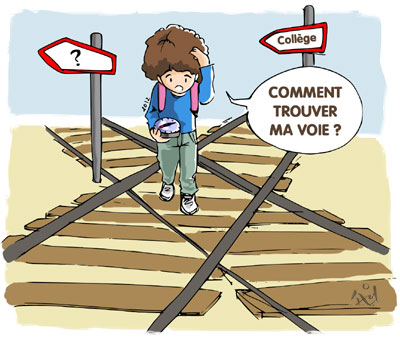 الآداب و العلوم الانسانية
خيارات فرنسية او انجليزية او اسبانية
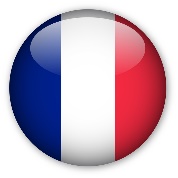 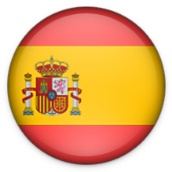 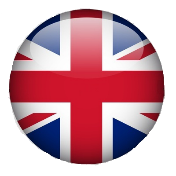 المسالك الدولية للبكالوريا المغربية
إمكانات التوجيه بعد  الجذع المشترك الادبي
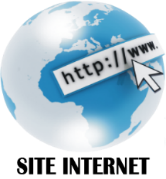 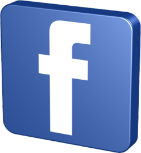 www.facebook.com/tawjihpress
www.facebook.com/groups/tawjihpress
http://tawjihpress.com
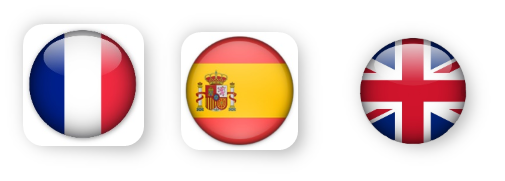 خصوصيات المسالك الدولية للباكالوريا المغربية
التنصيص في وثيقة شهادة البكالوريا على المسلك والخيار ( مسلك دولي- خيار فرنسية أو إنجليزية أو إسبانية ) إضافة إلى شعب ومسالك البكالوريا المغربية.
تدريس مجموع المواد العلمية باللغة الفرنسية
التدرج في تدريس المواد العلمية بلغة خيار إنجليزية او إسبانية ابتداء من الجذع المشترك , على أن تدرس كليا بهذه اللغة في نهاية الأسدس الثاني للسنة الثانية من سلك البكالوريا.
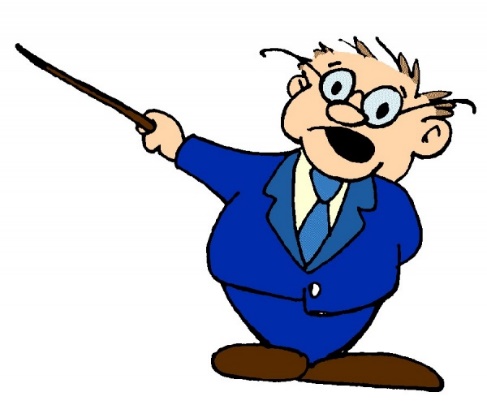 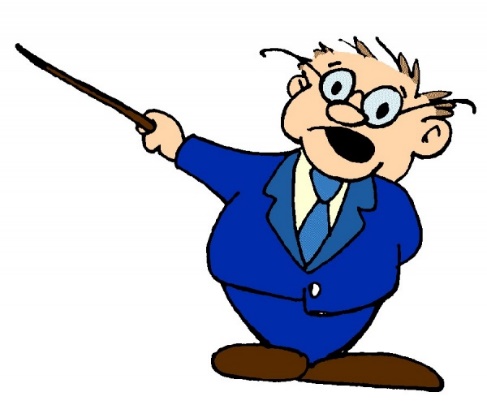 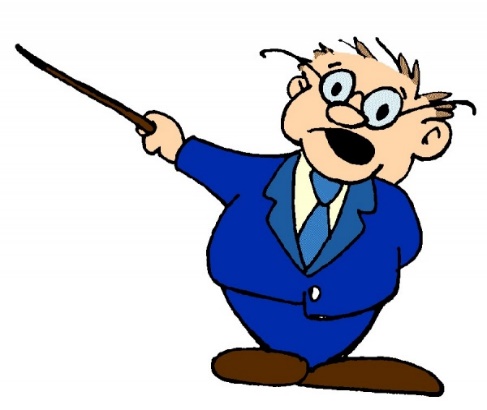 خصوصيات المسالك الدولية للباكالوريا المغربية
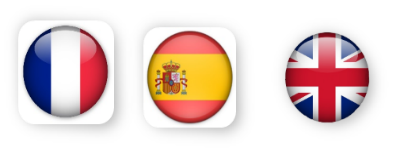 المراقبة المستمرة
حساب المعدل العام للمراقبة المستمرة
الامتحانات الموحدة
اختبارات موحدة مترجمة إلى لغة الخيار بالنسبة للمواد المدرسة
إدراج مكون خاص ب ″ المهارات الشفهية ″ ضمن الفروض المحروسة للمراقبة المستمرة
60 % للفروض الكتابية المحروسة و 25%  للفروض الشفهية ونسبة 15%  لباقي أساليب المراقبة المستمرة
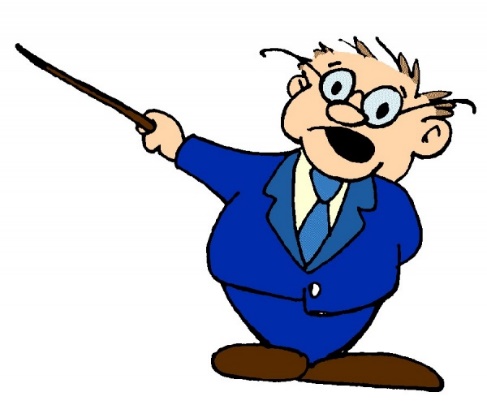 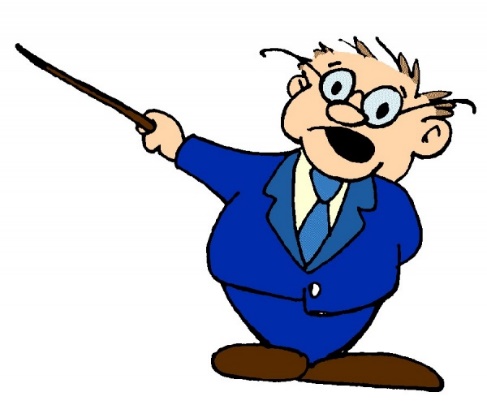 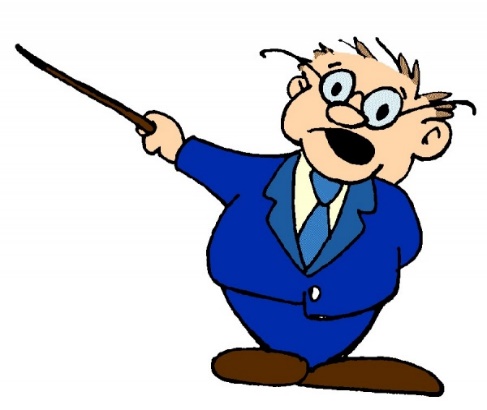 يمكن ولوج السنة أولى باكالوريا من المسالك الدولية في وجه الناجحين الموجهين من:
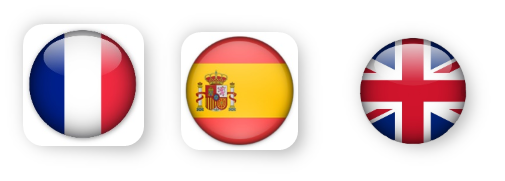 من الجذوع العادية : الادبي / التعليم الأصيل حيث يعتمد المعدل العام للمواد المؤهلة بنسبة %50 و 50% المتبقية تخصص لنقطة لغة الخيار
من جذوع المسالك الدولية حيث يعتمد المعدل العام للمواد المؤهلة
المواد المؤهلة للمسالك الدولية الادبية :
 اللغة العربية  و الاجتماعيات و الفلسفة
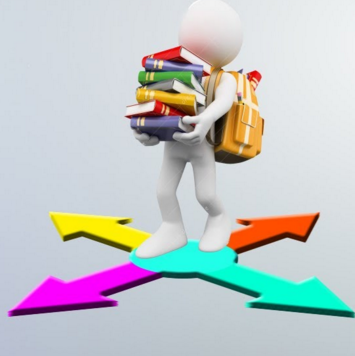 بطاقة الرغبات + بطاقة الترشيح خاصة بالمسالك الدولية
+ الانتقاء الأولي للتلاميذ المترشحين من طرف لجن خاصة
التوجيه
التوجيه وإعادة التوجيه
طلب إعادة التوجيه  إلى الشعب والمسالك العادية عند متم الجذع المشترك أو السنة الأولى من سلك البكالوريا وذلك وفق مسطرة إعادة التوجيه الجاري بها العمل
إعادة التوجيه
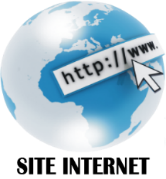 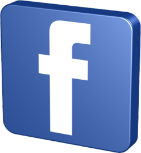 www.facebook.com/tawjihpress
www.facebook.com/groups/tawjihpress
http://tawjihpress.com
السنة الأولى من سلك البكالوريا خيارات فرنسية/اسبانية/ انجليزية
السنة الأولى من سلك البكالوريا خيار انجليزية او اسبانية
السنة الأولى من سلك البكالوريا خيار فرنسية
الحصص 
و المواد
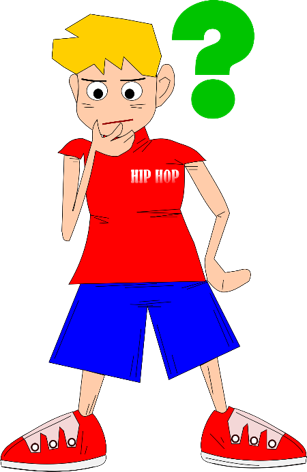 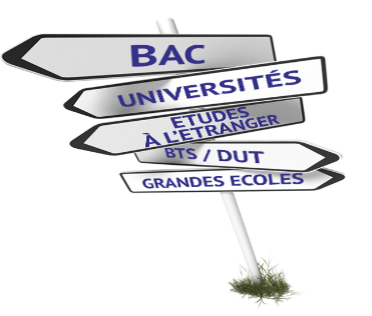 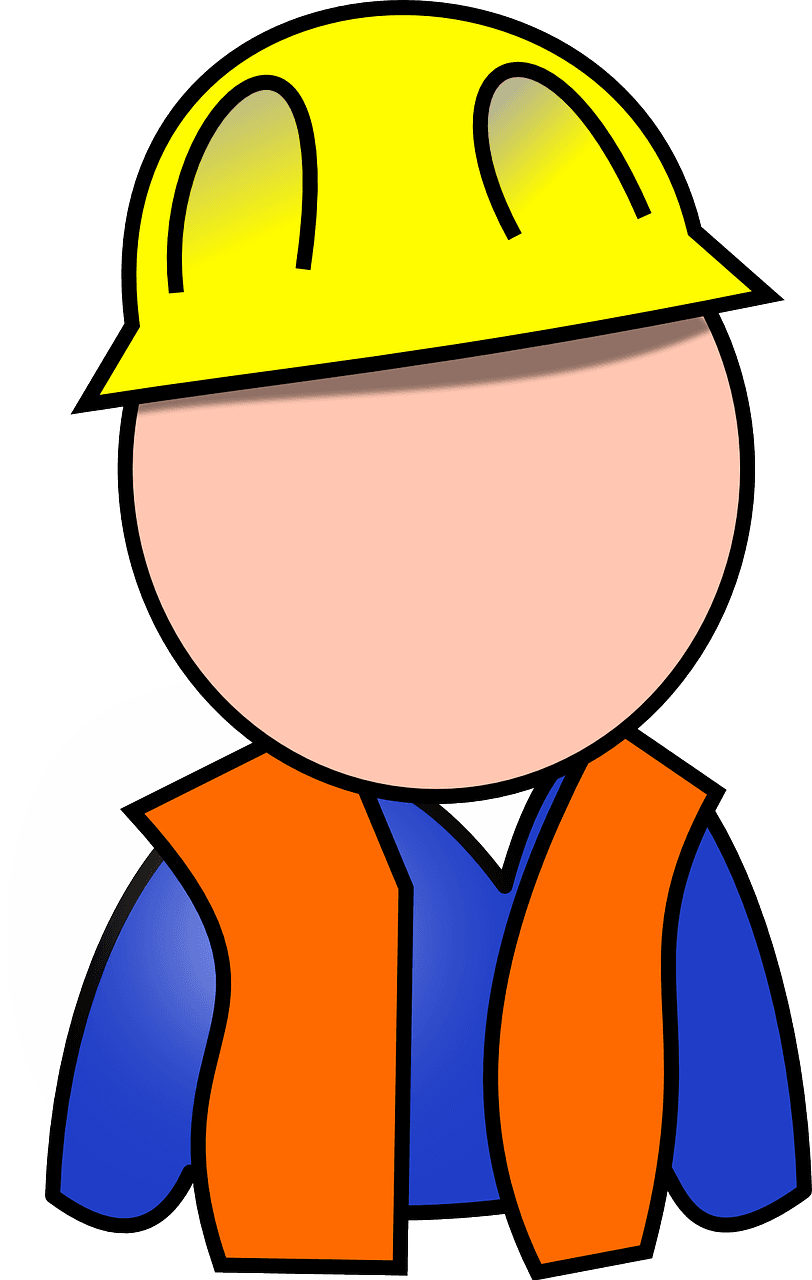 الباكالوريا المهنية
من إنجاز المستشار في التوجيه التربوي: إدريس الحاتمي
إمكانات التوجيه بعد الجذع المشترك الادبي
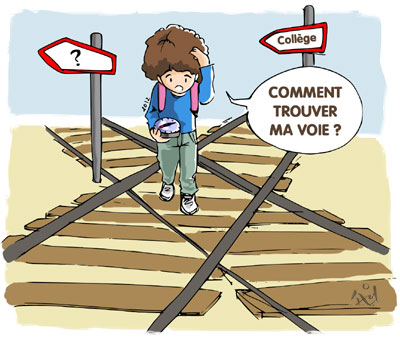 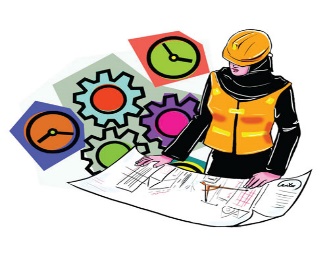 السنة أولى من سلك الباكالوريا المهنية 
في إطار : عملية إعادة التوجيه
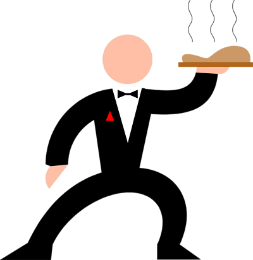 المسالك الخدماتية
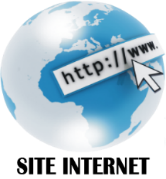 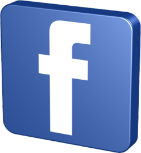 www.facebook.com/tawjihpress
www.facebook.com/groups/tawjihpress
http://tawjihpress.com
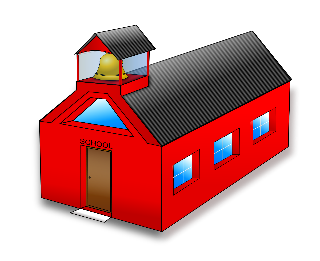 تعليم عام يتابعه التلاميذ في الفصول الدراسية (المواد العلمية والأدبية)
دروس وأشغال تطبيقية ( المواد التخصصية حسب طبيعة للمسلك المهني) يتم إنجازها في مراكز التكوين المهني،
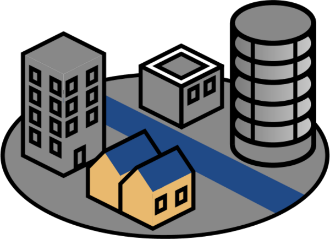 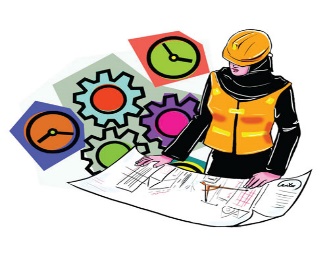 الهندسة البيداغوجية لمسالك البكالوريا المهنية
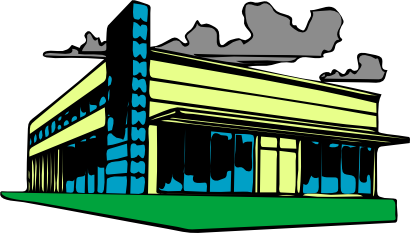 تداريب مهنية يستفيد منها التلاميذ داخل المقاولات
تدريس المواد المهنية والمواد العلمية (الرياضيات، علوم الحياة والأرض) باللغة الفرنسية.
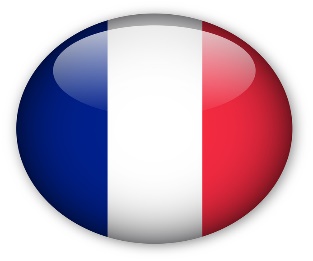 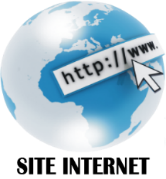 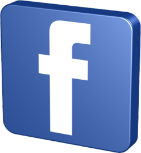 www.facebook.com/tawjihpress
www.facebook.com/groups/tawjihpress
http://tawjihpress.com
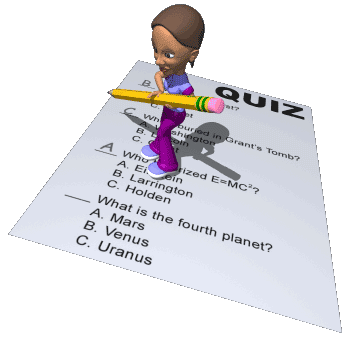 يعبئ التلاميذ الراغبون بطاقة الترشيح إعادة التوجيه إلى أحد المسالك المهنية للسنة أولى من الباكالوريا المهنية
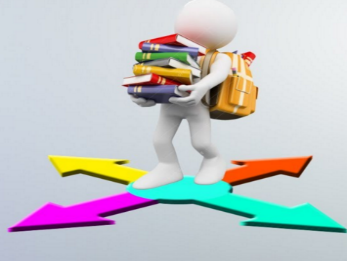 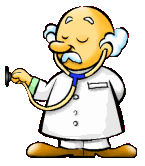 شهادة طبية مسلمة من مصالح الصحة المدرسية تثبت قدرة المترشح على متابعة الدراسة بالجذع المشترك المهني المطلوب
التعبير عن الرغبة في التوجيه او إعادة التوجيه إلى الباكالوريا المهنية
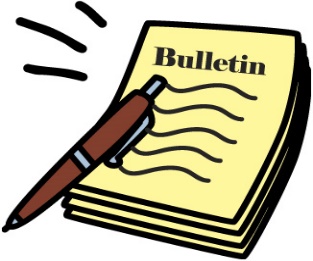 بيان نقط التلميذ مصادق عليها من طرف المؤسسة الأصلية
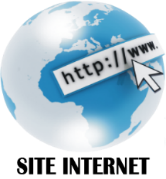 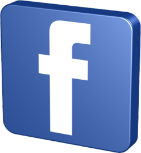 www.facebook.com/tawjihpress
www.facebook.com/groups/tawjihpress
http://tawjihpress.com
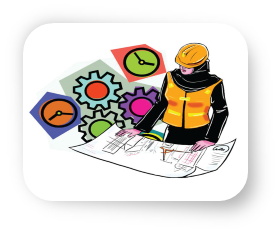 يعتمد التوجيه و الانتقاء إلى الباكالوريا المهنية على معادلة خاصة للانتقاء تعتمد على المواد التالية :
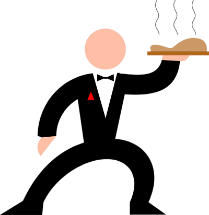 المعدل العام للترتيب = ( معدل الاجتماعيات×1 + معدل اللغة العربية×2 + معدل الفرنسية×3)6
المسالك الخدماتية
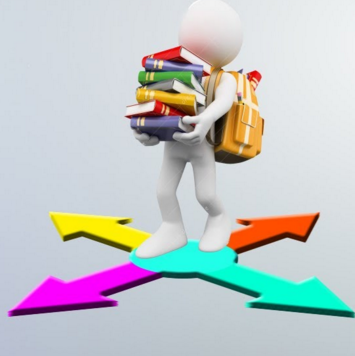 التوجيه و إعادة التوجيه إلى المسالك المهنية
في حالة عملية التوجيه
في حالة عملية إعادة التوجيه
يتم الاعتماد على المعدلات السنوية في المواد المؤهلة
يتم الاعتماد على معدلات الدورة الأولى في المواد المؤهلة
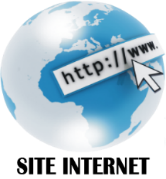 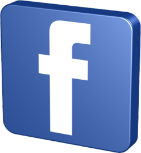 www.facebook.com/tawjihpress
www.facebook.com/groups/tawjihpress
http://tawjihpress.com
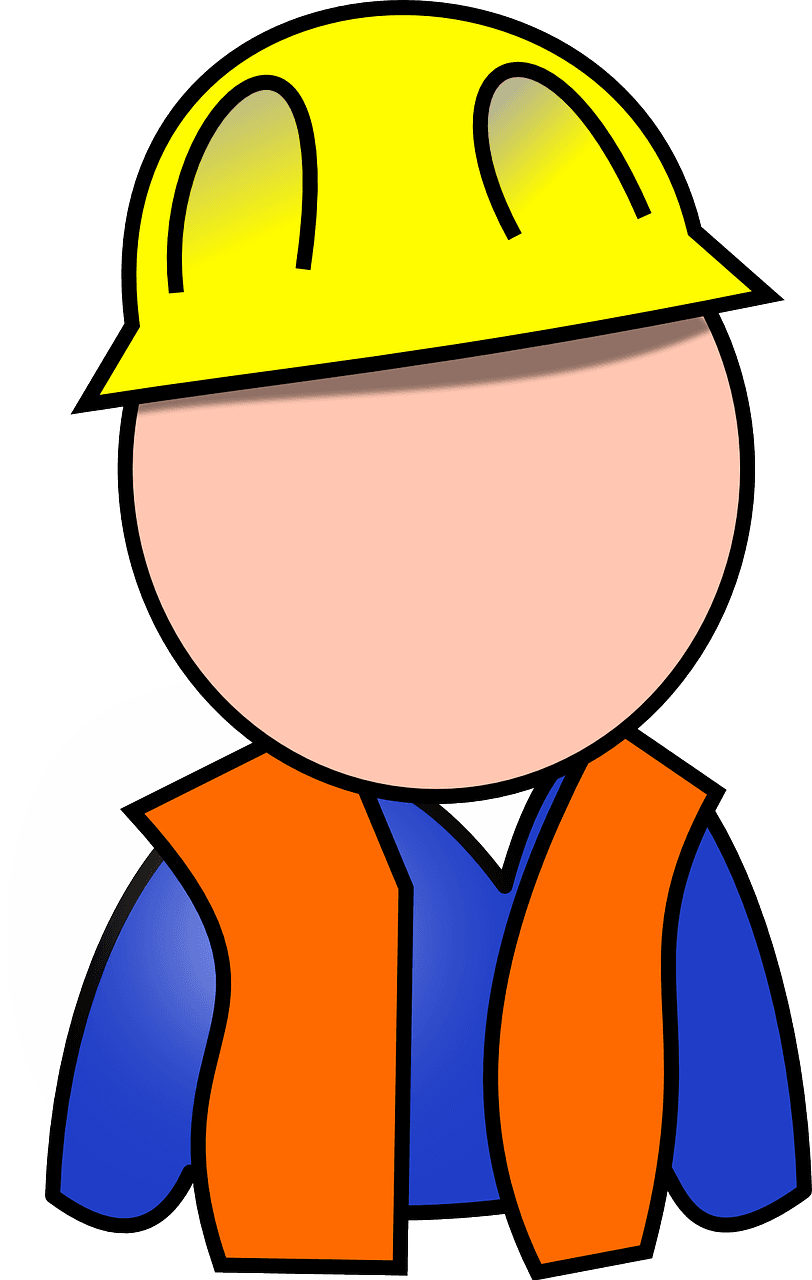 تشمل البكالوريا المهنية المسالك و التخصصات التالية:
مسلك تصميم الأزياء و الموضة
مسلك اللوجيستيك
مسلك المحاسبة
مسلك التجارة
مسلك خدمات الطعامة
2 باكالوريا
مسلك فنون الطبخ
1 باكالوريا
المسالك الخدماتية
الحصص 
و المواد
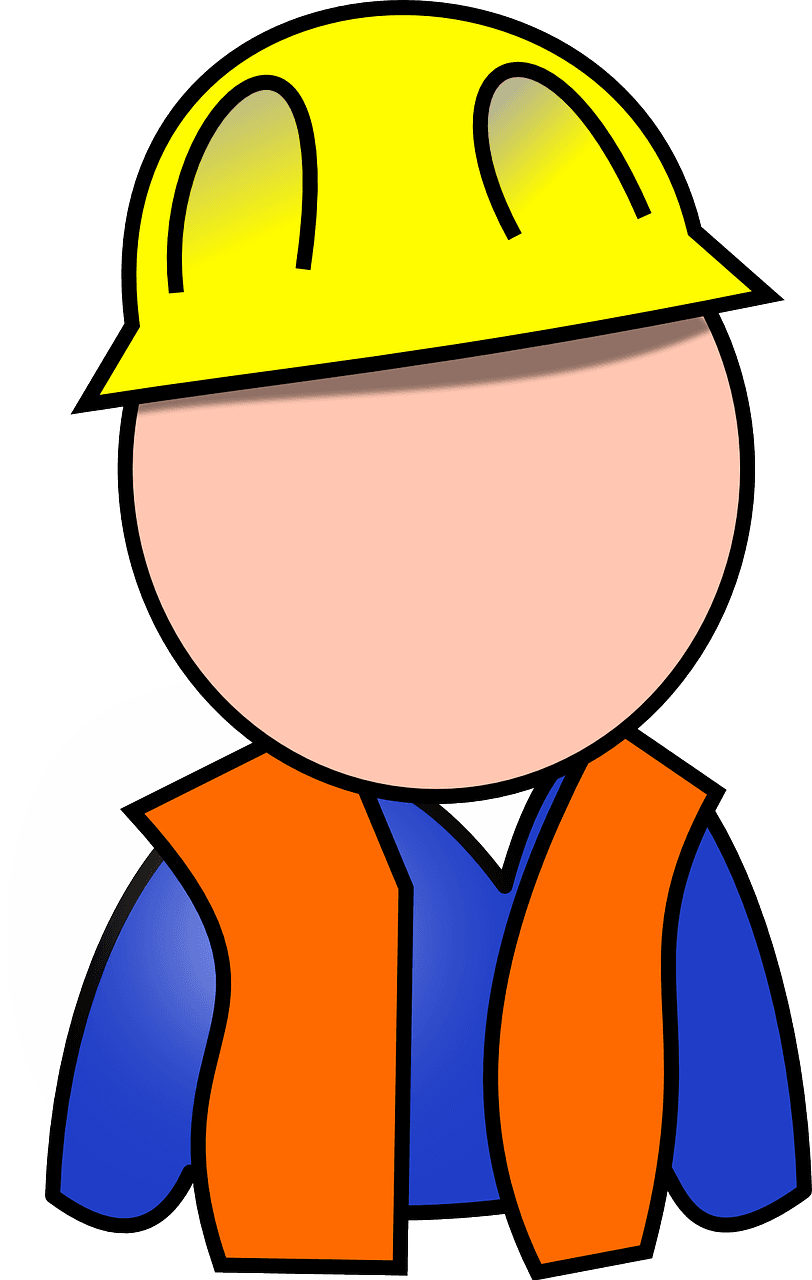 آفاق البكالوريا المهنية الدراسية والمهنية
مسار دراسي
مسار مهني
مسار تكويني
ولوج المعاهد و المدارس العليا و الكليات و الجامعات
ولوج سوق الشغل مباشرة لأنها تعادل دبلوم مستوى التقني و دبلوم مستوى التقني يتم الحصول عليه بعد سنتين من الدراسة بمعاهد التكوين المهني لتلاميذ مستوى الثاتية باك الذين لم يتفوقوا في نيل شهادة الباكالوريا
ولوج  مستوى التقني المتخصص في معاهد التكوين المهني
 ولوج مستوى التقني بالنسبة لغير الحاصلين على الباك المهني
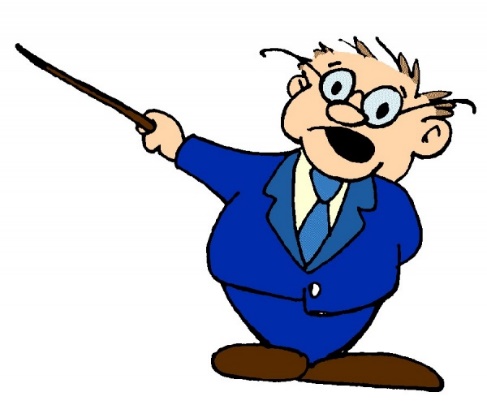 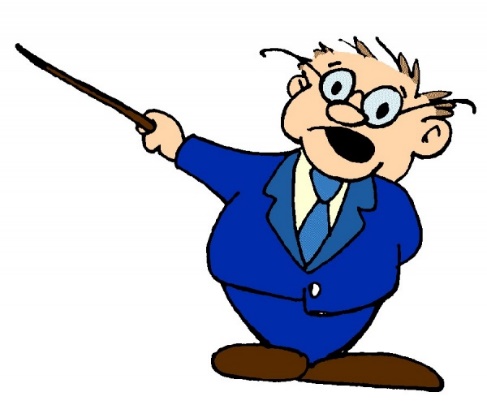 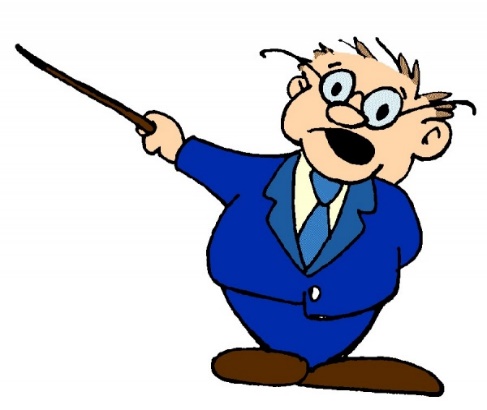 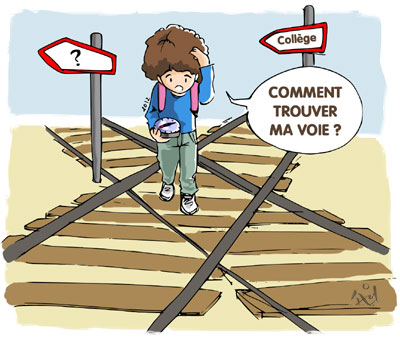 إمكانات التوجيه بعد الجذع المشترك الادبي
التكوين المهني
مستوى التأهيل : شعب مختلفة حسب مراكز التكوين المهني
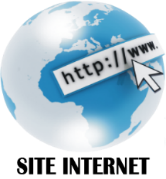 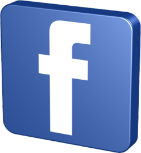 www.facebook.com/tawjihpress
www.facebook.com/groups/tawjihpress
http://tawjihpress.com
مستوى التخصص : السن ما بين 15 و 30 سنة و ادنى مستوى لولوجه السادس ابتدائي
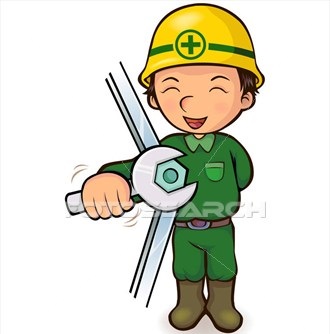 مستوى التأهيل : السن ما بين 15 و 30 و ادنى مستوى لولوجه الثالثة اعدادي
يتوفر نظام التكوين على أربع مستويات :
مستوى التقني : السن ما بين 15 و 30 و ادنى مستوى لولوجه السنة الختامية من سلك الباكالوريا
مستوى التقني المتخصص :التوفر على شهادة الباكالوريا او الاجازة
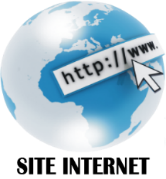 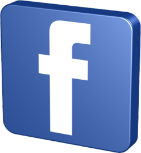 www.facebook.com/tawjihpress
www.facebook.com/groups/tawjihpress
http://tawjihpress.com
مسارات التوجيه و البطاقة المناسبة
الآداب و
 العلوم الانسانية
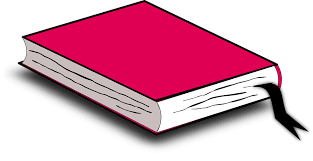 السنة 1 للمسالك الدولية
مسار التوجيه
اللغة العربية+ الفنون التطبيقية و العلوم الاقتصادية و التدبير
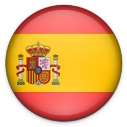 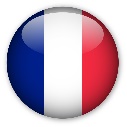 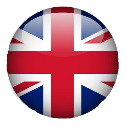 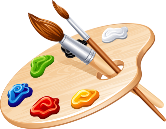 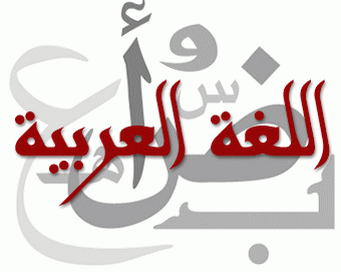 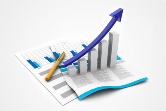 نوع البطاقة
بطاقة الرغبات فقط
بطاقة الرغبات+ بطاقة الترشيح الخاصة
بطاقة الرغبات+ بطاقة الترشيح الخاصة بالمسالك الدولية للباكالوريا المغربية
مسارات التوجيه و البطاقة المناسبة
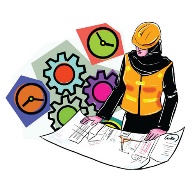 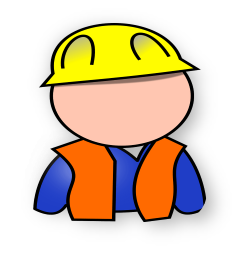 التكوين المهني
مسار التوجيه
السنة 1 مسالك مهنية
بطاقة إعادة التوجيه + بطاقة الترشيح الخاصة بالباكالوريا المهنية
نوع البطاقة
بطاقة الرغبات+ بطاقة الترشيح الى التكوين المهني
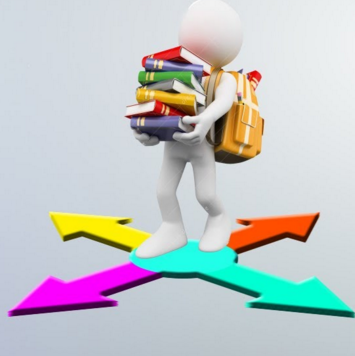 إعادة التوجيه
تعتبر إعادة التوجيه فرصة للتلاميذ قصد تصحيح اختياراتهم بحكم عدم القدرة على المسايرة والاندماج، وذلك في محطتين:
في بداية السنة الدراسية
قبل متم شهر نونبر
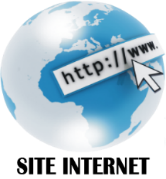 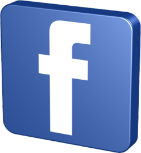 www.facebook.com/tawjihpress
www.facebook.com/groups/tawjihpress
http://tawjihpress.com
ثانويات الاستقبال
من إنجاز : المستشار في التوجيه التربوي ادريس الحاتمي
ابن خلدون
المنصور الذهبي
الآداب و العلوم الانسانية
جمال الدين المهياوي 
نيابة الفداء درب السلطان
اللغة العربية
جابر ابن حيان 
نيابة انفا
الفنون التطبيقية
أولى باك مسلك دولي
خيار فرنسية
ابن الياسمين
عبد العزيز الفشتالي
المسالك المهنية
بدر
العلوم الاقتصادية و التدبير
ابن الياسمين
1-المعهد المتخصص للتكنولوجيا التطبيقية ليسا سفة
2-المعهد المتخصص للبناء والأشغال العمومية حي الرحمة
3- المعهد المتخصص للتكنولوجيا التطبيقية في التقنيات الجديدة و الاتصال و الإعلام سيدي معروف 
4- المعهد المتخصص للتكنولوجيا التطبيقية للملابس الجاهزة سيدي معروف
5- المعهد المتخصص في مهن النقل الطرقي عين الشق
مراكز التكوين المهني مستوى التأهيل
من إنجاز : المستشار في التوجيه التربوي ادريس الحاتمي